Hemoglobinopathies
Melissa Frei-Jones, MD MSCI
Copyright © 2019 by ASPHO
Disclosures
No conflicts of interest.

Off-label discussion: none.
Copyright © 2019 by ASPHO
ABP Board Content
Copyright © 2019 by ASPHO
This talk will follow the topical structure suggested by the ABP:
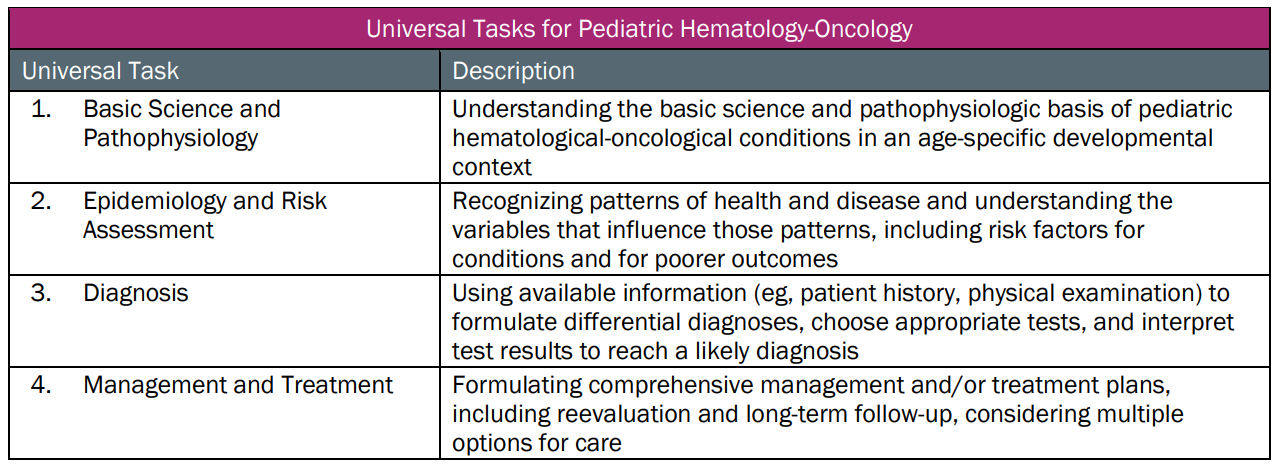 Copyright © 2019 by ASPHO
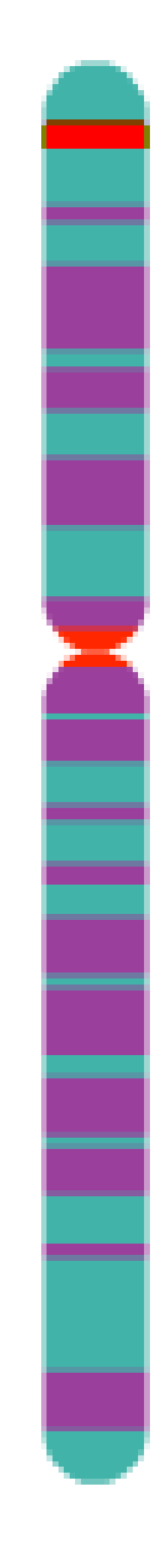 chromosome 11
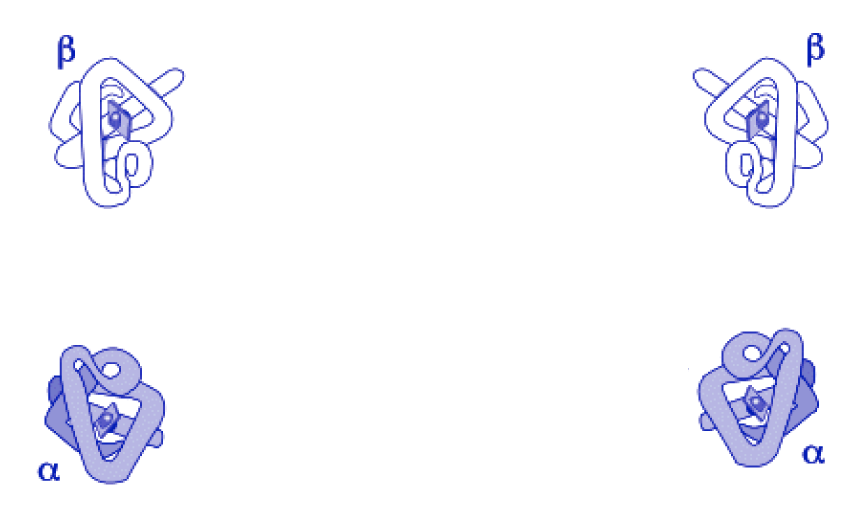 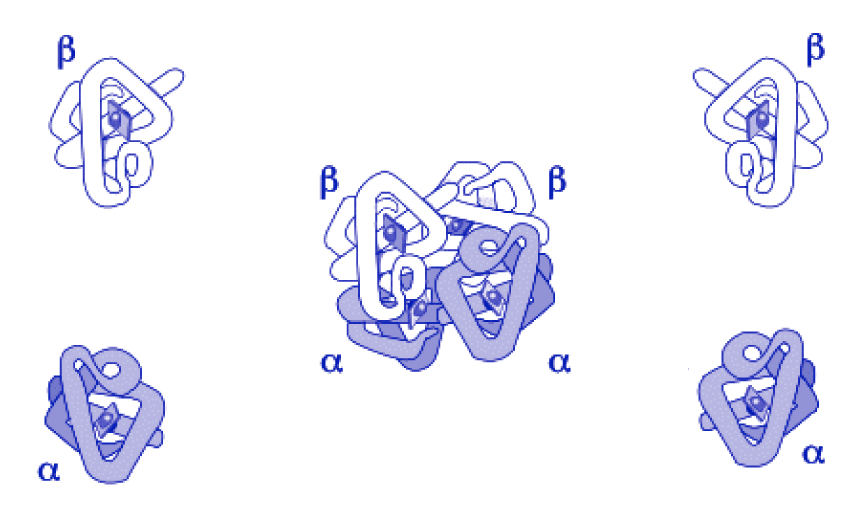 Hb A
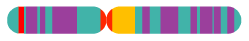 chromosome 16
Overview of Hemoglobin Synthesis
Globin
Heme
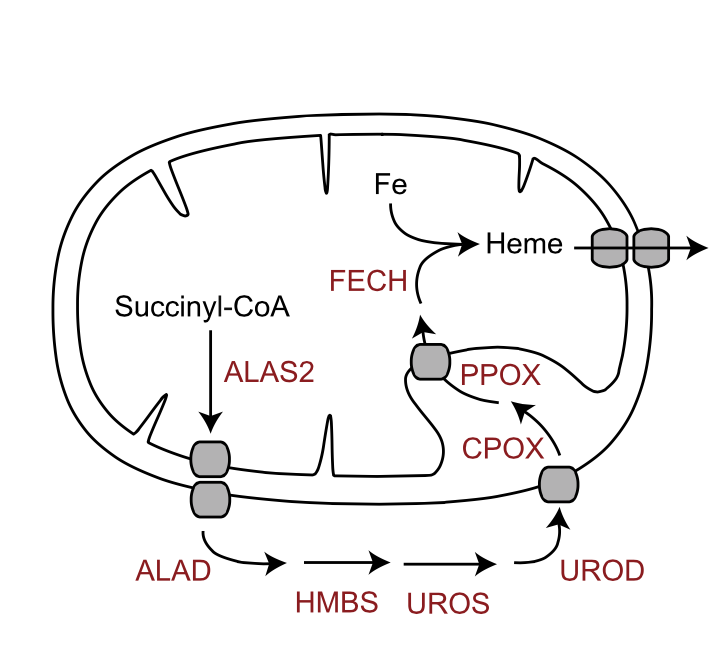 8 genes
7 chromosomes
Image courtesy of Charles Quinn
Copyright © 2019 by ASPHO
[Speaker Notes: Chromosome 11 includes the beta-like globin genes, and chromosome 16 contains the alpha-like globin genes.

The tetramer of 2 alpha and 2 beta globins is called Hgb A…A for adult.]
Be Familiar with These Names and Structures
Name		Description		Composition

Hb A		Adult Hb			a2b2

Hb A2		Minor adult Hb		a2d2

Hb F		Fetal Hb			a2g2

Hb Barts		Abnormal Hb		g4

Hb H		Abnormal Hb		b4
Copyright © 2019 by ASPHO
[Speaker Notes: There are a number of named Hgbs that you need to know. 

The names and formulas for the normal adult, fetal, and embryonic globins are shown. Memorize these.

You should also commit to memory two abnormal Hgbs: Hgb Bart’s and Hgb H, tetramers of gamma and beta, respectively. I’ll discuss their significance in a few minutes.]
α
α
β
γ
β
ζ,ε
γ
δ
Hemoglobins Throughout Development
fetal  life
postnatal life
Hb F
Hb A
50
40
% total hemoglobin
30
20
10
Hb A2
6
18
30
birth
12
24
36
48
gestational age
(weeks)
postnatal age
(weeks)
Image courtesy of Charles Quinn
Copyright © 2019 by ASPHO
[Speaker Notes: This graph shows the expression of the different globin genes during development. Age is shown on the x-axis, and the percent of total hemoglobin is shown on the y-axis.

The embryonic epsilon and zeta chains are expressed only in very early life. Zeta glonbin synthesis is replaced by alpha globins that persists for the remainder of life.

The beta like chains are a bit more complex. The embryonic epsilon gene is also transiently expressed in very early life. It is replaced by gamma globin chain synthesis. The combination of two alpha and two gamma chains is called fetal hemoglobin (or Hgb F).

As gamma chain synthesis decreases around the time of birth, it is replaced by beta chain synthesis. The combination of two alpha and two beta chains is called adult hemoglobin (or Hgb A). A small amount of delta chain synthesis begins around the time of birth, and the combination of two alpha and two delta chains forms a minor adult Hgb called Hgb A2.

So, Hgb F is the predominant Hgb in fetal life, and it is replaced by Hgb A and to a lesser extent A2 after birth.]
Qualitative Hemoglobinopathies – Sickle Cell Disease
Basic Science and Pathophysiology
Epidemiology and Risk Assessment
Diagnosis
Management and Treatment
Copyright © 2019 by ASPHO
Pathophysiology of Sickle Cell Disease
Pathology of Sickle Cell Disease, Prithu Sundd, Mark T. Gladwin, Enrico M. Novelli
Annual Review of Pathology: Mechanisms of Disease 2019 14:1
Copyright © 2019 by ASPHO
[Speaker Notes: Vaso-occlusion :  Deoxygenation of hemoglobin -> polymerization of hemoglobin -> sickling of red blood cells -> endothelial damage/activation -> RBC and leukocyte adhesion to endothelium and vasconstriction -> vascular occlusion, organ ischemia and end organ damage. 
Hemolysis - Deoxygenation of hemoglobin -> polymerization of hemoglobin -> sickling of red blood cells ->intravascular hemolysis -> NO depletion/dysregulation]
Irreversibly Sickled Cells (ISCs)Clinical and Laboratory Correlates
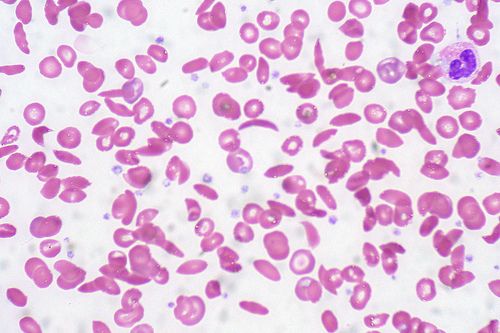 Positive correlations with %ISCs
MCHC
α-globin gene number
Inverse correlations with %ISCs
RBC lifespan
Total Hb
Hb F
α-thalassemia
Frequency of pain
An increase in the number of ISCs has been reported to precede vaso-occlusion.
Hb SS
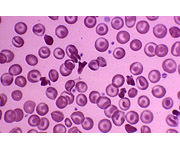 Hb SC
Copyright © 2019 by ASPHO
[Speaker Notes: Some of these properties that inversely correlate with ISCS are targets of therapy to be discussed later.]
Sickle Cell Disease
Basic Science and Pathophysiology
Epidemiology and Risk Assessment
Diagnosis
Management and Treatment
Copyright © 2019 by ASPHO
Prevalence
US
Worldwide
100,000 Americans affected 
Black Americans 
1 in 365 births have Hb SS
1 in 13 Hb S Carrier
1 in 50 Hb C Carrier
1 in 100 β-thalassemia Carrier

Hispanic Americans
Overall 1 in 16,300 born with SCD
1 in 100 Hb S carriers
300,000 births annually with Hb SS
In many African countries, 10-40% of population carries Sickle Trait
Malaria endemic countries – Sub-Saharan Africa, Middle East, India
Copyright © 2019 by ASPHO
Number of Newborns per Country in 2015
From The New England Journal of Medicine, Piel, Frédéric, et al, Sickle Cell Disease, 376, Apr 20. 
Copyright © (2017) Massachusetts Medical Society.  Reprinted with permission from Massachusetts 
Medical Society.
Copyright © 2019 by ASPHO
[Speaker Notes: 10,000-100,000 countries – Africa – Nigeria, DRC, Uganda and Tanzania. Asia - India]
Common Forms of Sickle Cell Diseasein order of decreasing relative frequency
1Common range of laboratory values in un-treated state (e.g., no hydroxyurea)
2Does not consider effect of co-inherited alpha thalassemia or therapeutic effect of hydroxyurea
3Population-based generalization
Inheritance: autosomal recessive (Hb SS) or autosomal co-dominant (Hb SC, Hb Sβ+, Hb Sβ0)
Copyright © 2019 by ASPHO
Table courtesy of Charles Quinn
[Speaker Notes: The  term sickle cell disease encompasses a number of related conditions, the most common forms of which are shown here in order of decreasing frequency.

Sickle cell anemia is the name for the homozygous state for the betaS gene. SCD also occurs from compound heterozygous states with Hgb S and Hgb C, beta-plus thalassemia, and beta-zero thalassemia. You should be familiar with the steady state hematologic parameters of the different sickle cell diseases.]
Incidence of complications differs by genotype
All rates expressed per 100 patient-years.
Data from the Cooperative Study of Sickle Cell Disease (CSSCD).
Notes about Hb SC:
Retinopathy is more common in Hb SC than in Hb SS.
Detectable splenic involution is delayed (begins ~4 years of age)
Splenomegaly and splenic infarction are common features in older children and adults.
Avascular necrosis of the femoral head is a common problem.
Table courtesy of Charles Quinn
Copyright © 2019 by ASPHO
[Speaker Notes: Shown here are the frequencies of pain, ACS, and stroke by genotype in the CSSCD.

Most complications are more common among patients with SS an Sbzero thalassemia than those with SC or Sbplus thalassemia.

You should know that certain complications, such as proliferative sickle retinopathy, are more common in SC than SS, however.]
Survival in Sickle Cell Anemia
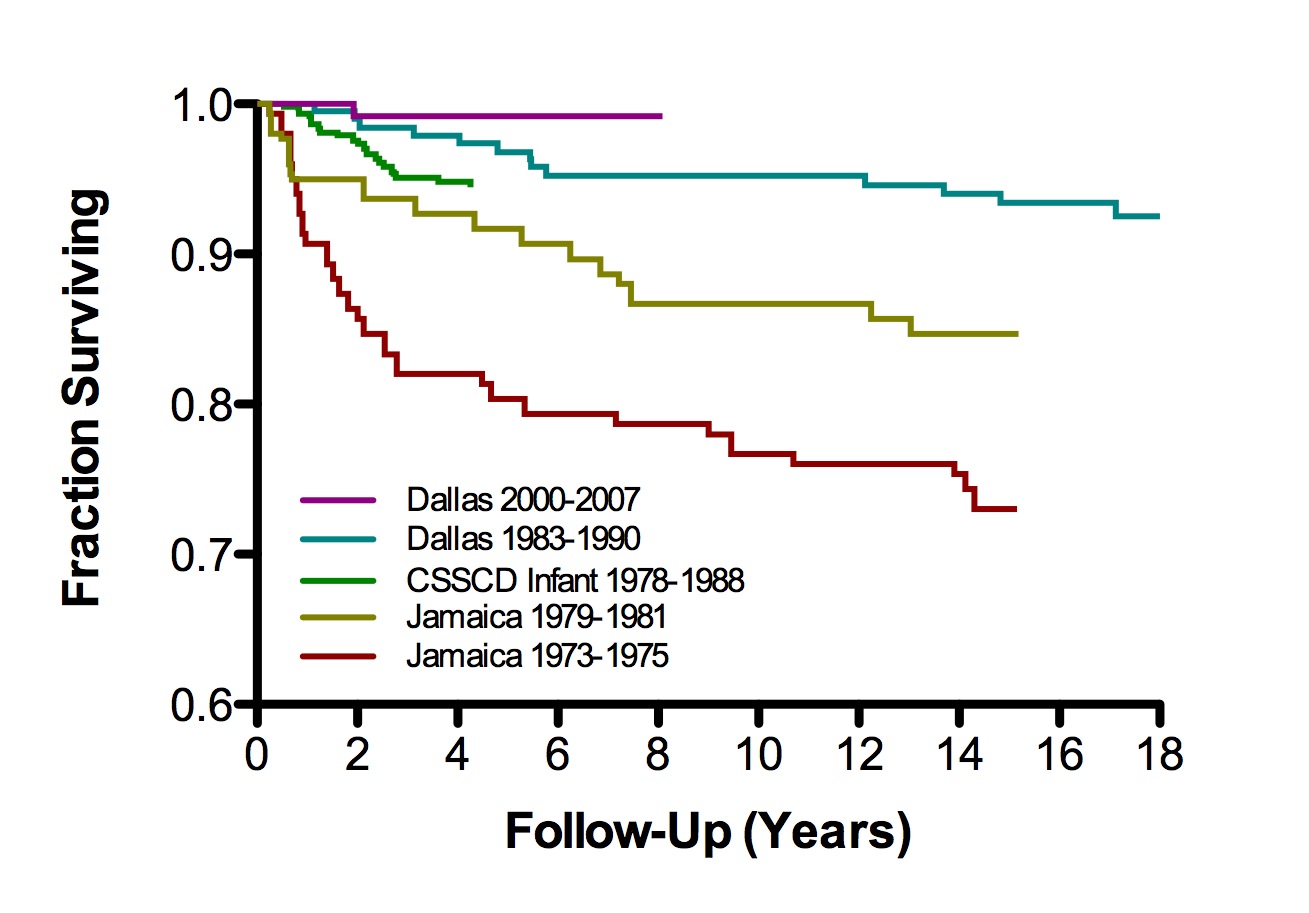 Current Estimated Life Expectancy
Republished with permission of American Society of Hematology, from Blood, 2010 Apr 29; 115(17): 3447–3452; 
permission conveyed through Copyright Clearance Center, Inc.
Copyright © 2019 by ASPHO
[Speaker Notes: Survival of children with SCD continues to improve, as it has with many malignancies.

Reasons for improved survival include…]
Sickle Cell Disease
Basic Science and Pathophysiology
Epidemiology and Risk Assessment
Diagnosis
Management and Treatment
Copyright © 2019 by ASPHO
Methods of Hemoglobin Identification
All Hb separation techniques do not conclusively establish the identity of a Hb, they only provide evidence for a particular Hb based on comparison with migration or elution characteristics of known Hbs.
Hemoglobin Electrophoresis
At least two methods are needed to identify a variant Hb. 
Citrate is often used to confirm the presence of Hb S or Hb C. 
Isoelectric Focusing (IEF)
Advantages over cellulose acetate: sharper bands, better separation of some variants.
 High Performance Liquid Chromatography (HPLC)
Advantages over IEF and gel-based electrophoresis: smaller sample volume, automation, higher throughput.
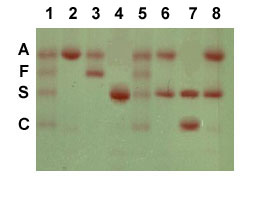 Copyright © 2019 by ASPHO
[Speaker Notes: At least two methods are needed to identify a variant Hb. For example, Hbs S, D and G co-migrate on cellulose acetate, but in citrate D and G will migrate with A. Similarly, Hbs C, O and E co-migrate on cellulose acetate, but in citrate O and E will migrate near or with A. Thus, citrate is often used to confirm the presence of Hb S or Hb C. All Hb separation techniques do not conclusively establish the identity of a Hb, they only provide evidence for a particular Hb based on comparison with migration or elution characteristics of known Hbs.
Advantages over cellulose acetate: sharper bands, better separation of some variants, Hbs stop at isoelectric point. Also demonstrates post-translationally modified Hbs.
Advantages over IEF and gel-based electrophoresis: smaller sample volume, automation, higher throughput. Cautions: HPLC separates post-translationally modified Hbs  (glycated, acetylated, degraded), which produces complex patterns that require specific expertise to interpret. A post-translational product of Hb S elutes with Hb A2 on HPLC, so elevated Hb A2 is not necessarily indicative of β-thalassemia when Hb S is present on HPLC (a common interpretive error).]
Common Structural Hb Variants
*Numbering of amino acids using the classical nomenclature based on mature globin chain after N-terminal methionine excision.
Copyright © 2019 by ASPHO
[Speaker Notes: You should be familiar with all the hemoglobinopthies summarized here.

[Read slide]]
Sickle Cell Disease
Basic Science and Pathophysiology
Epidemiology and Risk Assessment
Diagnosis
Management and Treatment
Copyright © 2019 by ASPHO
Manifestations of Sickle Cell Disease
Chronic anemia
Hemolysis
Jaundice
Cholelithiasis 

Acute complications
Pain, priapism, stroke
Acute chest syndrome
Splenic sequestration

Chronic organ damage
Spleen, brain
Kidneys, lung, bones, eyes
pulmonary HTN
gall- stones
anemia
Hemolysis
leg ulcers
nephropathy
AVN
Vaso-Occlusion
asplenia
stroke
ACS
pain
Copyright © 2019 by ASPHO
[Speaker Notes: The manifestations of SCD are summarized here.

Chronic anemia is the results of hemolysis and this produces jaundice and a tendency to form bilirubinate gall stones.

There are a number of acute complications, such as pain, stroke, and ACS.

Then there is the consequent chronic damage, such as asplenia,nephropathy, and retinopathy.

You can think about the complications of SCD as being primarily due to hemolysis, vaso-occlusion, or a combination of both.]
Important Components of Managementof Sickle Cell Disease
Early identification
Universal newborn screening
Ongoing (lifelong) education

Prevention and screening
Prophylactic penicillin
Immunizations
Screening TCD

Disease-modifying therapy
Hydroxyurea
Chronic transfusion
Stem cell transplantation

Management of acute complications
Copyright © 2019 by ASPHO
[Speaker Notes: The optimal management of SCD  requires early identification by universal NBS and family education.

A number of of preventive and expectant measures are critical, such as prophylactic PCN, immunization, management of fever, and transcranial Doppler US or TCD to predict overt stroke.

There are three main treatments for sickle cell disease: transfusions, hydroxyurea, and the cure: SCT.

I’ll briefly expand on TCD and HU.]
Hydroxyurea: Preventive Therapy for All
Mechanism
Ribonucleotide reductase inhibitor
Induction of Hb F (main action)
Overall cytoreductive
Indication:
Hb SS/Sβ0(offer at ≥9 mos.)
Dosing
Once daily oral formulation
Begin at ~20 mg/kg
Increase incrementally over 2-3 months to DLT (usually neutropenia; ~30 mg/kg)
Toxicity
Transient, dose-related neutropenia or thrombocytopenia
Requires monitoring of CBCs
No apparent increased risk of malignancy
Efficacy
Decreases frequency of pain, ACS, hospitalizations, transfusions
Prevents organ damage
Prolongs life
*FDA-approved for children age 2 and older in Dec 2017
Copyright © 2019 by ASPHO
[Speaker Notes: HU is a medication that reduces the severity of SCD.

The MSH showed that it decreased the time to 1st and 2nd painful event.

It’s given by mouth once daily…

The toxicity is minor…]
Transfusion Therapy
Chronic Transfusions
Episodic or Acute Transfusions
Primary indications
Stroke (1º, 2º prevention)
Recurrent ACS
Frequent pain
Management
Monthly (every 4 - 6 weeks)
6 months to indefinitely
Vascular access
Pre-transfusion HbS < 30%
HbS-negative PRBCs
Extended antigen matching1
Partial or automated exchange2
Main complications
Iron overload2
Alloimmunization1
Infection – Transfusion related; Vascular access
Indications
Acute anemia
Arrest disease process (ACS)
Prevent complications (pre-op)
Simple transfusion (“top-up”)
Raise to baseline Hb or 8-10 g/dL
Avoid over-transfusion
Exchange transfusion
Acute stroke
Severe ACS, MOFS
Rapid clinical deterioration
“High” Hb concentration (>9 g/dL)
ACS = acute chest syndrome;
MOFS = multi-organ failure syndrome of SCD
1Extended matching to decrease alloimmunization
2Phlebotomy or exchange to decrease iron loading
Copyright © 2019 by ASPHO
Stem Cell Transplantation for SCD
SCT is only curative therapy for SCD*
Indications for Transplant in SCD
Hb SS/Sβ0 less than 16 years
One or more of the following:
Stroke or CNS event lasting longer than 24 hrs
Impaired neuropsychologic function with abnormal brain MRI
Recurrent acute chest syndrome
Stage I or II Sickle Lung Disease
Recurrent painful episodes
HLA-matched sibling donors are limited
Ongoing research to expand donor choices and reduce toxicity
OS for SCD based on donor source (CIBMTR
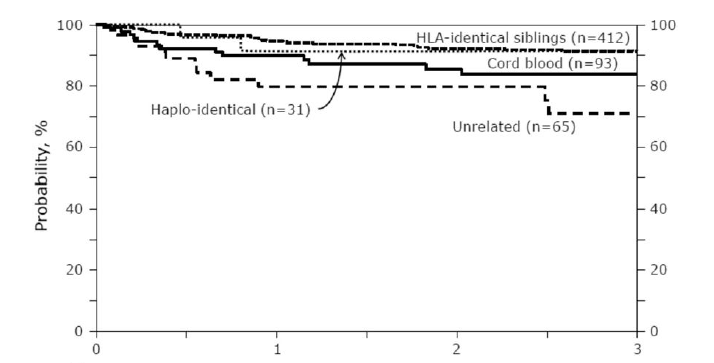 © 2016 American Society for Blood and Marrow Transplantation.  This is an Open Access work distributed under the terms of the Creative Commons Attribution-NonCommercial-NoDerivatives 4.0 International License (http://creativecommons.org/licenses/by-nc-nd/4.0/).
Copyright © 2019 by ASPHO
[Speaker Notes: Controversy regarding sending patients without end organ damage to transplant; some rec early transplant with sib donors before organ damage. 
Gene therapy – multiple early trials underway in US, France. Lentivirus vectors and new techniques being explored ie CRISPR.]
Splenic Complications
Involution / Hyposplenism
Splenic Sequestration
Begins ~3 mos. of age (Hb SS)
Lifelong risk of bacterial sepsis (encapsulated organisms esp. pneumococcal)
Reason for newborn screening
Reason for prophylactic PCN
Importance of immunizations
Empiric management of fever
Partially reversible entrapment of RBCs in splenic pulp
Mild to severe
May be recurrent
Teach parents/family to palpate the spleen (early identification)
Splenectomy may be needed for severe and/or recurrent episodes
Copyright © 2019 by ASPHO
[Speaker Notes: The spleen is affected by SCD. Autoinfarction of the spleen is illustrated here.

This leads to hyposplenism which predisposes to bacterial sepsis. This is why we use prophylactic PCN, immunizations, and detect the disease at birth by NBS.

Before the spleen is essentially gone, it can trap blood and cause episodes of severe anemia. This is why we teach parents to palpate the spleen. ASSC may require transfusion of splenectomy.]
Fever and Risk of Sepsis - Empiric Management
Medical emergency
Functional hyposplenism
Risk of bacterial sepsis (>400x)
S. pneumoniae
Gram-negative enteric organisms
Prompt evaluation
Focused history and physical
CBC, retic, blood culture
IV antibiotic (e.g., ceftriaxone)
Inpatient vs. outpatient?
Inpatient: “toxic”, altered mental status
Others managed according to risk
Higher risk features
Temperature > 39.5oC
Age < 1 year
Recent doses of PCN missed
Pulmonary infiltrate or respiratory distress
WBC > 30,000 (Hb < 6, plts < 150,000)
History of pneumococcal sepsis
Inadequate follow-up; non-adherence
Outpatient management
Observation (30 minutes) after ceftriaxone
Ensure follow-up (of patient and culture)
Copyright © 2019 by ASPHO
Acute Anemia - Sequestration vs. Aplastic Crisis
Transient Aplastic Crisis
Acute Splenic Sequestration
Anemia
Shock if severe
Spleen not enlarged
Reticulocytopenia
NRBCs absent
Normal platelets
Decreased jaundice
May need slow transfusion to prevent fluid overload and CHF
Anemia
Shock if severe
Splenomegaly
Reticulocytosis
NRBCs present
Thrombocytopenia
Jaundice (may be increased)
May need rapid transfusion because of hypovolemia
1Caused by human parvovirus. Ask if anyone else in the family has SCD or is pregnant because of risk to them.
2Reticulocytosis and NRBCs appear in recovery. Recognition of aplastic crisis during recovery phase can mimic hemolysis.
3ASSC can be triggered by parvovirus infection, so aplastic crisis and ASSC can be concurrent.
4Transfuse to a Hb of ~8 g/dL. Avoid over-transfusion, because it can release sequestered RBCs leading to hyperviscosity.
Copyright © 2019 by ASPHO
[Speaker Notes: Both aplastic and splenic sequestration crises can cause an acute anemia--the key is to differentiate between these.

Both present with anemia and shock,

However, in aplastic crisis the spleen is not enlarged; there is reticulocytopenia and NRBCs are absent; and the platelet count is normal.

With sequestration, the spleen is enlarged; retics and NRBCs are increased; and there may be thrombocytopenia.

For patients with aplastic crises, transfusion should be done with care, since the blood volume remains normal; blood should be given rapidly for shock due to sequestration, however.]
Acute Painful Episodes
Triggers of pain
Often not identified
Infection/inflammation
Cooling of the skin
Stress
Sites of pain
Musculoskeletal
Abdominal
Physical signs present in 15%
Prevention
Avoid dehydration, cooling of skin, over-exertion, over-heating
Hydroxyurea
Crizanlizumab (NEJM 2016)
Management
NSAIDs and opiates (individualized)
Avoid over- and under-treatment of pain.
Non-pharmacological adjuncts (warm compresses, relaxation, massage).	
Correct dehydration. Maintain normal hydration. Avoid over-hydration.	
Incentive spirometry to prevent ACS
Vigilance for the fever and ACS.
Laxatives (opiate-related constipation)
Anti-pruritics (opiate-related pruritus)
Acute transfusion not indicated for uncomplicated pain.
Several anti-adhesive and rheologic agents in clinical trials now to abort/shorten or prevent painful events.
Copyright © 2019 by ASPHO
[Speaker Notes: Acute painful episodes are the hallmark of SCD.

Triggers of pain include

Pain is usually 

Management includes

But it’s best to prevent pain by]
Acute Chest Syndrome (ACS)
Acute pulmonary illness
Radiographic pulmonary infiltrate
Respiratory signs and symptoms
Not apparent in 30-60% at time of hospitalization
Significance
May be mild and transient in the very young child with viral infection
Common cause of hospitalization
Can be fatal (teens, adults)
Inciting Causes
Infection (viruses, Mycoplasma, Chlamydia, S. pneumoniae)
Pulmonary vascular occlusion
Hypoventilation/atelectasis
Pulmonary edema
Bronchospasm
Empiric antibiotics
Cephalosporin (e.g., ceftriaxone)
Macrolide (e.g., azithromycin)
Transfusion
Often not needed for young children with mild disease
Simple (hypoxemia; exacerbation of anemia)
Exchange (severe disease)
Pre-op prevention (simple)
Supportive Care
Correction of hypoxemia
Maintenance of normal hydration
Adequate analgesia
Bronchodilators for wheezing
Support of ventilation
Copyright © 2019 by ASPHO
Management of Priapism
Home management
Oral analgesics
Oral hydration
Warm bath / shower
Urination
Oral pseudoephedrine

Prevention
Nightly pseudoephedrine
Leuprolide, bicalutamide
Prolonged (>4h)
IV analgesia
IV hydration
Oral pseudoephedrine
Rapid aspiration and irrigation
Avoid shunt procedures
Acute transfusion not shown to be helpful
Old reports that exchange transfusion may be harmful (ASPEN1)—but is likely safe.
1Association of sickle cell disease, priapism, exchange transfusion and neurological events.
Copyright © 2019 by ASPHO
Central Nervous System Complications in SCD
Overt stroke
Silent cerebral infarction
Transient ischemic attack
Occlusive cerebral vasculopathy
Cognitive impairment
Reversible posterior leukoencephalopathy
Copyright © 2019 by ASPHO
Overt Stroke
Silent Stroke
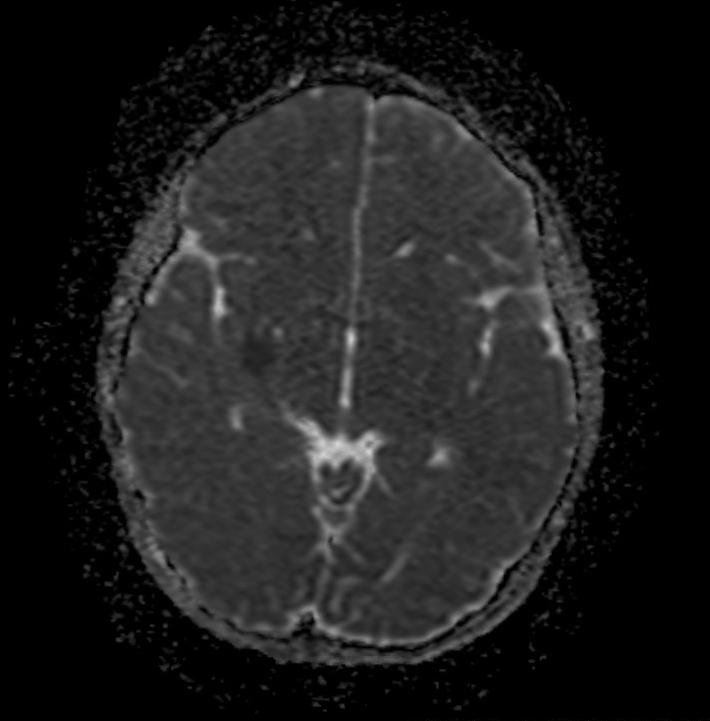 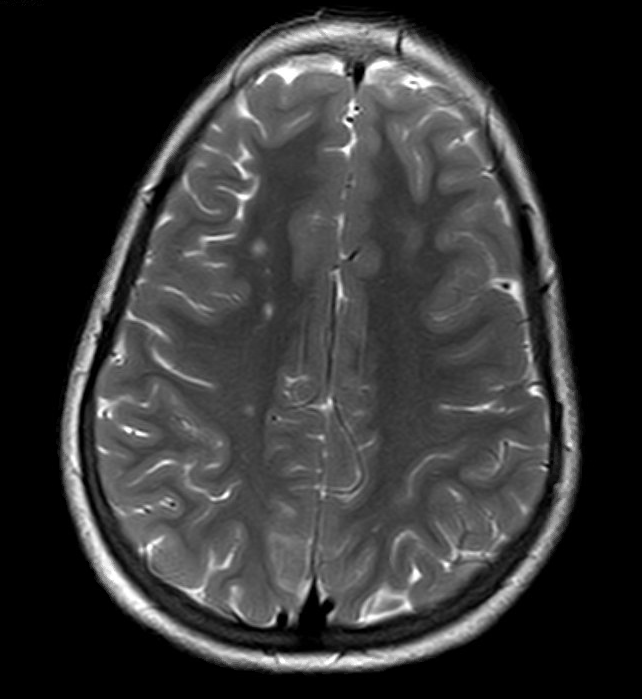 Current frequency: 20-40%
Neurocognitive, academic impairment
2º prevention: CT4
1º prevention: unknown/unproven
Historical frequency: 11%
Recurrence rate: 50-90%
2º prevention: CT (not HU1)
1º prevention: CT2 → HU3
1SWiTCH trial	2STOP I and II trials	3TWiTCH trial	4SIT Trial
Copyright © 2019 by ASPHO
Screening and Primary Prevention of Overt Stroke
Transcranial Doppler ultrasonography (TCD) screening
At least yearly between 2-16 years of age
Recommend chronic transfusions for abnormal velocities
TWiTCH trial
Hydroxyurea is non-inferior to chronic transfusion therapy
Inclusion criterion: abnormal TCD velocities (not MRI abnormalities or stroke)
Exclusion criterion: severe vasculopathy by MRA
Methodical transition to hydroxyurea after at least 12 months of chronic transfusions.
1TAMMV = time averaged maximal mean velocity. Maximum or peak velocities are different.
2Cutoffs for non-imaging TCD; for imaging TCD, subtract 15 cm/s from cutoffs (e.g., abnormal is ≥185)
3Higher velocities give higher risks
Copyright © 2019 by ASPHO
[Speaker Notes: TCD is used to detect increased blood flow at sites of stenotic lesions in the large vessels of the circle of Willis. These are antecedents of overt stroke.

A TCD flow velocity of 200 cm/s or more indicates a 10% risk of stroke per year.]
Management of Overt Stroke
Initial therapy
Rapid triage
Supplemental oxygen
Avoid delays to transfusion
Erythrocytapheresis likely better than simple transfusion
Simple transfusion can be given if Hb <9 g/dL as a temporizing measure for any delay in erythrocytapheresis 

Secondary stroke prevention
Chronic transfusion therapy
Stem cell transplantation
SWiTCH Trial: chronic transfusions and chelation better than hydroxyurea and phlebotomy
Copyright © 2019 by ASPHO
Long-term Complications of SCD
Retinopathy
Avascular necrosis
Cardiomyopathy
Pulmonary hypertension
Chronic lung disease
Renal insufficiency / failure
Progressively severe anemia (adults)
Copyright © 2019 by ASPHO
Renal Complications of SCD by Age of Onset
Early Onset
Later Onset (>age 10)
Reversible Hyposthenuria
Polyuria
Albuminuria/Proteinuria
Irreversible Hypothesnuria
Renal Tubular Acidosis
Gross Hematuria
ESRD (>age 20)
Small studies suggest the ACE inhibition or ARB therapy may decrease albuminuria/proteinuria but the long-term effects are not known.
Copyright © 2019 by ASPHO
[Speaker Notes: Relative hypoxia of kidneys, causes loss of concentration gradient in the loop of henle]
Sickle Cell Trait
Newborn screening pattern = FAS
Main Hbs – A>S; S <50%
Hematologic parameters – normal
Associations 
Microscopic hematuria
Renal papillary necrosis (gross hematuria)
Isosthenuria (mild urinary concentrating defect)
Increased risk of chronic kidney disease
Increased risk of pulmonary embolism
Glaucoma after hyphema
Splenic infarction (altitude or depressurized flight)
Sickle trait is generally considered a benign condition.
Exertional heat illness / rhabdomyolysis / death
“Exercise Collapse Associated with Sickle Cell Trait”
Sudden death described after periods of extreme physical exertion. 
Exact etiology unclear.
Renal medullary carcinoma (rare)
150 cases reported
Exclusively associated with Sickle Trait
Copyright © 2019 by ASPHO
Quantitative Hemoglobinopathies - Thalassemia
Basic Science and Pathophysiology
Epidemiology and Risk Assessment
Diagnosis
Management and Treatment
Copyright © 2019 by ASPHO
Basic Nomenclature of Thalassemia
Genetic Defect
α-thalassemia: defect in α globins
Deletions; absence of α globin genes
β-thalassemia: defect in β globins
Point mutations disrupt regulatory elements of gene expression
Clinical Severity
Minor / trait: mild anemia, asymptomatic
Intermedia / NTDT: moderate anemia, signs/symptoms, some transfusions
Major / TDT: severe anemia, transfusion-dependent
NTDT = non-transfusion-dependent thalassemia
TDT= transfusion-dependent thalassemia
Copyright © 2019 by ASPHO
[Speaker Notes: Thalassemias can be classified by the genetic defect and  by clinical severity.

[Read slide]

The two classifications are complementary: one can have alpha thalassemia major, for example, or beta thalassemia intermedia.]
Pathophysiology of Thalassemia
Decreased production of a or b globins
Imbalance between a and b globins
Globins in excess precipitate and damage the RBC membrane
Ineffective erythropoiesis
Anemia
Bone marrow
expansion
Extramedullary
hematopoiesis
Increased intestinal iron absorption
Image courtesy of Charles Quinn
Copyright © 2019 by ASPHO
[Speaker Notes: The basic pathophysiology is shown here. Genetic defects of the either the alpha or beta globin genes leads to the decreased production…
[Read slide]]
Thalassemia
Basic Science and Pathophysiology
Epidemiology and Risk Assessment
Diagnosis
Management and Treatment
Copyright © 2019 by ASPHO
Geographical Distribution of Thalassemia
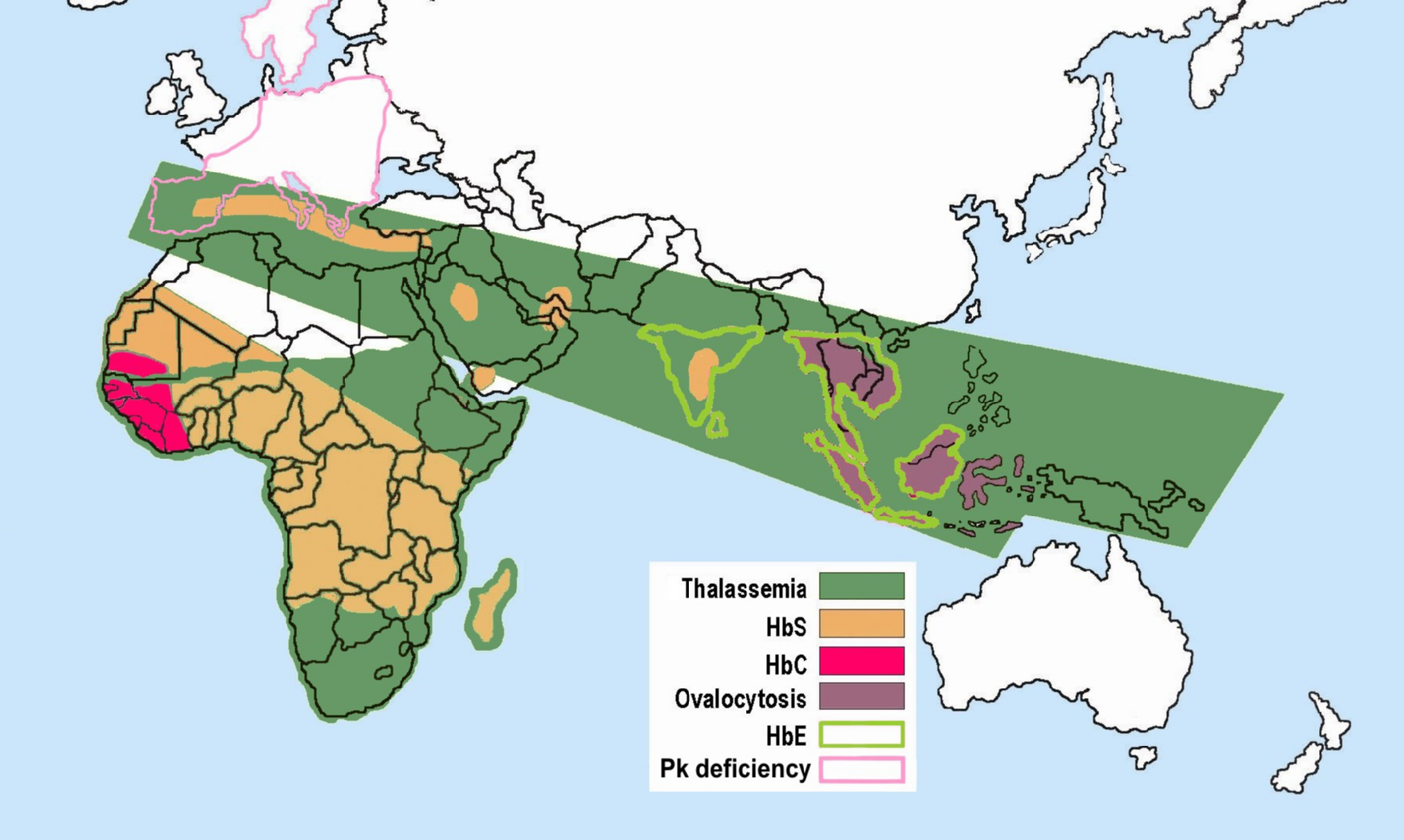 https://commons.wikimedia.org/w/index.php?curid=11568835
Copyright © 2019 by ASPHO
Thalassemia
Basic Science and Pathophysiology
Epidemiology and Risk Assessment
Diagnosis
Management and Treatment
Copyright © 2019 by ASPHO
Basics of ElectrophoresisDifferentiation of thalassemia trait from mild iron deficiency anemia
Normal Hgb F:  ≈ 0 – 2%*	    	  Normal Hgb A2:  ≈ 2 – 3%*
Key Points:
Beta thalassemia trait: diagnosis can be confirmed by electrophoresis.
Alpha thalassemia trait: diagnosis of exclusion (electrophoresis may be normal).
Iron deficiency anemia: mimics a-thalassemia trait, masks b-thalassemia trait.
Treat iron deficiency before performing electrophoresis.
Table courtesy of Charles Quinn
*Normal range after 6 months of age. Range varies by technique and lab.
Copyright © 2019 by ASPHO
Overview of Alpha ThalassemiaCommon (Classical) Genotypes
Older terms:
-thalassemia-2:   –
-thalassemia-1:  – –
minor
intermedia
NTDT
major
TDT
Table courtesy of Charles Quinn
Copyright © 2019 by ASPHO
[Speaker Notes: Let’s review the main subtypes of the alpha thalassemias. Recall, we normally have 4 alpha globin genes, 2 on each chromosome.

[Read slide]

Let’s now review these classical forms of alpha thalassemia.]
Alpha Thalassemia Trait
TI = thalassemia intermedia
TM = thalassemia major
Copyright © 2019 by ASPHO
Risk of Thalassemia Major in OffspringDepends on Trait Genotype
a-/a-
trans deletions
--/aa
cis deletions
No thalassemia major
25% thalassemia major
Image courtesy of Charles Quinn
Copyright © 2019 by ASPHO
Hb H Disease
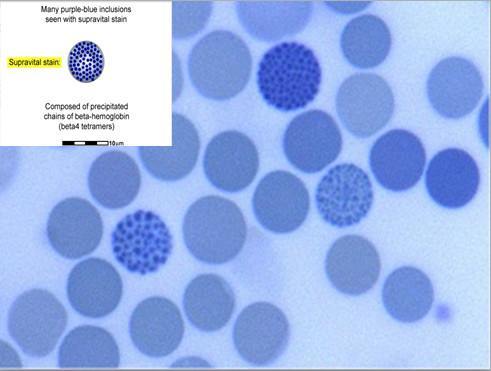 Hb H inclusions
(supravital stain)
CS = Hb Constant Spring
Table courtesy of Charles Quinn
Copyright © 2019 by ASPHO
Homozygous alpha thalassemiaHydrops Fetalis
SCT = stem cell transplantation
Table courtesy of Charles Quinn
Copyright © 2019 by ASPHO
Overview of Beta ThalassemiaCommon (Classical) Genotypes
Production of b-globin:
b+ = decreased
b0 = absent
Image courtesy of Charles Quinn
Copyright © 2019 by ASPHO
[Speaker Notes: Let’s review the main subtypes of the beta thalassemias. Recall, we normally have 2 beta globin genes.

Beta thalassemia trait or minor occurs when a single thalassemic allele is inherited…either beta plus or beta zero.

Beta thalassemia intermedia results from a variety of combinations, 4 classical examples are shown here.

Beta thalassemia major, or Cooley’s anemia, is the result of homozygosity for two null alleles.]
Beta Thalassemia Trait
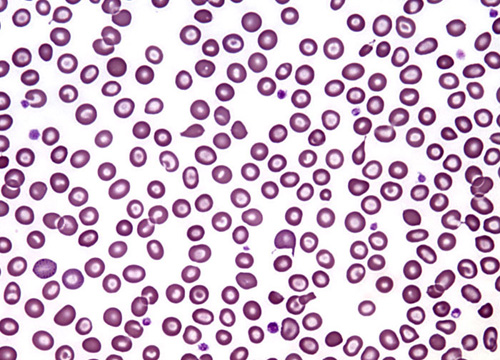 hypochromia, microcytosis, 
target cells, anisopoikilocytosis
TI = thalassemia intermedia
TM = thalassemia major
Copyright © 2019 by ASPHO
Beta Thalassemia Intermedia
phenotype can be modified by non- genes: 
all + is not the same
TI = thalassemia intermedia
TM = thalassemia major
Table courtesy of Charles Quinn
Copyright © 2019 by ASPHO
Beta Thalassemia Major
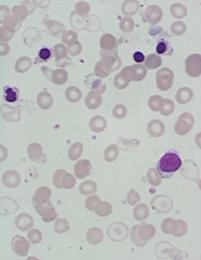 Copyright © 2019 by ASPHO
Thalassemia
Basic Science and Pathophysiology
Epidemiology and Risk Assessment
Diagnosis
Management and Treatment
Copyright © 2019 by ASPHO
Therapy for Thalassemia Intermedia or Major
Cure by stem cell transplantation (HLA-matched sibling donor)
Chronic transfusions (“hypertransfusion”)
Common indications: severe/symptomatic anemia, growth failure, problematic extramedullary hematopoiesis.
Frequency: every 2-4 weeks (nadir Hb ≈ 9-10 g/dL with suppressed retic count)
Therapeutic goals:
Alleviate symptomatic anemia
Greatly suppress ineffective erythropoiesis
Prevent bony complications and decrease organomegaly
Improve growth, development, quality of life
Chelation therapy for iron overload
Consider splenectomy for marked hypersplenism (e.g., increased transfusion requirements, discomfort)—avoid if possible
Copyright © 2019 by ASPHO
[Speaker Notes: The treatement of thalassemia major is chronic transfusions or SCT.

Transfusions are given approximately monthly and lifelong not just to alleviate the anemia. Hypertransfusion regimens are given to turn off erythropoiesis to prevent bony complications and to improve growth and development.

Chelation therapy is needed for iron overload, both endogenous and transfusional.

Sometimes a splenectomy helps decrease transfusion requirements.]
Recommended standard care for thalassemia intermedia and major
Copyright © 2019 by ASPHO
Transfusional Iron Overload
Basic Science and Pathophysiology
Epidemiology and Risk Assessment
Diagnosis
Management and Treatment
Copyright © 2019 by ASPHO
Accumulation of Iron: Hemochromatosis
transfusions
intestinal absorption
iron stores increase
capacity of transferrin exceeded
unbound iron accumulates
iron accumulates in organs
free radicals and
reactive oxygen species
cardiac, endocrine, hepatic and joint toxicity
peroxidation of membrane
lipids and cellular injury
Image courtesy of Charles Quinn
Copyright © 2019 by ASPHO
[Speaker Notes: I’ve mentioned iron overload several times.

You should know that as iron stores increase, the capacity of transferrin will be exceeded ,and unbound iron will accumulated.

This free iron accumulates in organs, forms free radicals and ROS, and damages membrane lipids and cellular contents leading to organ toxicity.]
Transfusional Iron Overload
Basic Science and Pathophysiology
Epidemiology and Risk Assessment
Diagnosis
Management and Treatment
Copyright © 2019 by ASPHO
Organ Accumulation of Iron
Liver
Cirrhosis
Liver Failure
Hepatocellular Carcinoma
Heart
Heart Failure
Dysrhythmias
Sudden Death
Pituitary
Hypogonadism
Hypothyroidism
Pancreas
Diabetes
Parathyroid glands
Hypocalcemia
Skin 
Hyperpigmentation
Copyright © 2019 by ASPHO
Transfusional Iron Overload
Basic Science and Pathophysiology
Epidemiology and Risk Assessment
Diagnosis
Management and Treatment
Copyright © 2019 by ASPHO
Determination of Iron Loading
Serum Ferritin – Indirect Measurement
May not accurately represent a patient’s risk 
Non-linear with iron load
Confounded by inflammation and vitamin C deficiency
Underestimates iron burden in thalassemia intermedia and Diamond-Blackfan anemia
Cannot substitute for more direct determinations of iron load in susceptible organs.
Liver biopsy 
Invasive and susceptible to sampling errors, but may occasionally be necessary for histologic determination of fibrosis or cirrhosis.
MRI Imaging
Non-invasive in vivo iron quantification
Magnetic properties of ferritin and hemosiderin alter MR signal
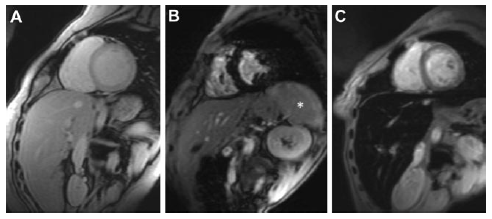 Republished with permission of American Society of Hematology, from Blood, Hoffbrand, V, et al, August 23, 2012, DOI 10.1182/blood-2012-05-370098; permission conveyed through Copyright Clearance Center, Inc.
Copyright © 2019 by ASPHO
Transfusional Iron Overload
Basic Science and Pathophysiology
Epidemiology and Risk Assessment
Diagnosis
Management and Treatment
Copyright © 2019 by ASPHO
Treatment Options for Iron Overload
Chelation
120-200 ml/kg of PRBCs have been transfused; LIC > 5-7 mg/g dry weight; and/or ferritin >1500-2000 ng/mL. Often wait until age > 2 years because of potential growth impairment and bony changes (especially for deferoxamine).
Red Cell Exchange
Net negative Iron loading
Manual or Automated
Phlebotomy
Post-transplant or hydroxyurea therapy
Copyright © 2019 by ASPHO
Common Iron Chelators
Oral Chelators
IV/Subcu Chelators
Deferasirox
Oral solution (dissolved tablet)
Once daily
Main toxicity: GI, hepatic, renal
Monitoring: Monthly ferritin, LFTs, BUN/creatinine, urine prot:creat
Deferiprone
Tablets
Three times a day
Main toxicity:  neutropenia
Monitoring: Baseline and weekly ANC; monthly ferritin, LFTs
Deferoxamine
Hexadentate iron chelator
SQ or IV infusion (short t1/2)
10-12 hrs, 5-7 nights weekly
Main toxicity: ocular, otic, bony
Monitoring: : Monthly ferritin, LFTs, BUN/creatinine, urine prot:creat; yearly eye exam and audiogram; consider yearly bone density
Copyright © 2019 by ASPHO
Other Hemoglobinopathies
Hemoglobin E
Hereditary Persistence of Fetal Hemoglobin (HPFH)
Hemoglobin Constant Spring
Hemoglobin C
Copyright © 2019 by ASPHO
Hemoglobin E
Very common Hb variant (Southeast Asia)
b26 glulys [HBB.c.79G>A(p.E27K)]
Qualitative and quantitative defect (thalassemic hemoglobinopathy)
Interacts with b-thalassemia determinants
Clinical Spectrum of Hb E Disorders
Hb E/β-thalassemia syndromes are managed like other β-thalassemia syndromes of comparable severity.
Table courtesy of Charles Quinn
Copyright © 2019 by ASPHO
[Speaker Notes: A word about Hgb E.

It is probably the most common abnormal Hgb in the world. The mutation is beta 26 glu - lys. This mutation produces both qualitative and quantitative abnormalities of Hgb.

E trait is a benign condition, like thal trait, characterized by microcytosis.

Homozygosity for Hgb E (Hgb E disease) produces a mild microcytic anemia.

Interestingly, when Hgb E is conherited with beta-thal genes, then more severe anemia or a thalassemia intermedia phenotype can be seen.]
Hereditary Persistence of Fetal Hemoglobin (HPFH)
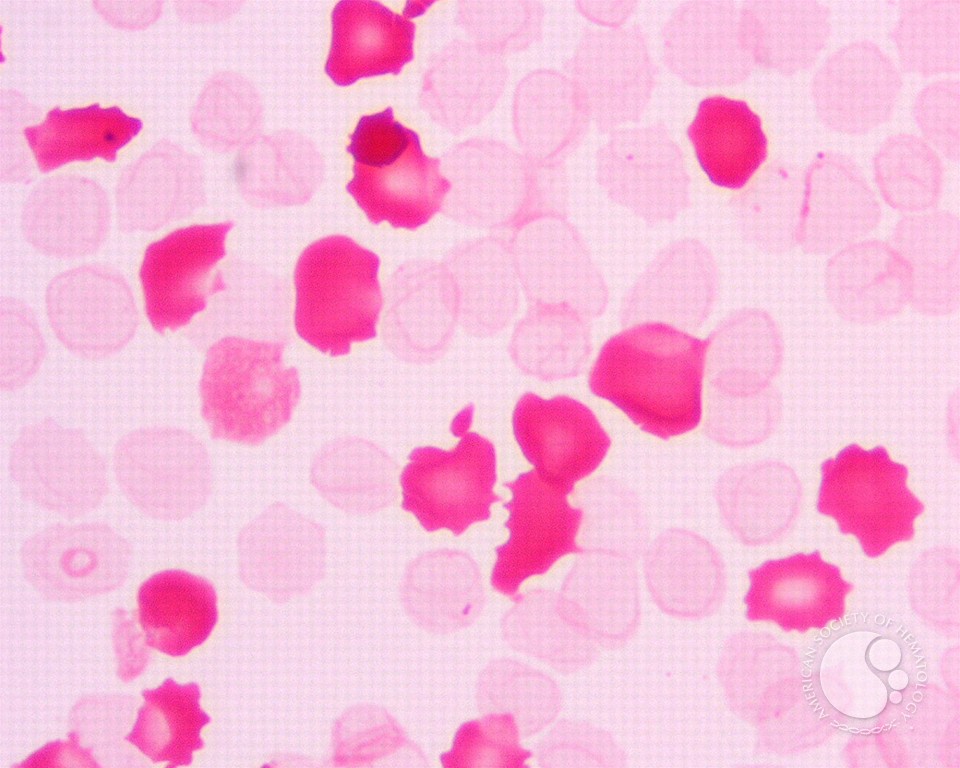 Deletional
Pancellular Hb F production
Ex: Ghanian

Non-deletional 
Heterocellular Hb F production
Kleihaur Betke Test
Republished with permission of American Society of Hematology, from Hereditary Persistence of Fetal Hemoglobin - Kleihauer-Betke Hemoglobin F Acid Resistance , Lazarchick, J, January 1, 2001; permission conveyed through Copyright Clearance Center, Inc.
Copyright © 2019 by ASPHO
[Speaker Notes: Both slides have 25% Hb F]
δβ-thalassemia
Gγ
Gγ
Aγ
Aγ
δ
β
Normal β-globin locus:
large deletion
High Hb F
Low Hb A2
(δβ)0-thalassemia:
gene fusion
Gγ
β
Aγ
δ
High Hb F
Low Hb A2
Hb Lepore (7-15%)
(δβ)+-thalassemia:
(Hb Lepore)
Image courtesy of Charles Quinn
Copyright © 2019 by ASPHO
(δβ)0-HPFH and (δβ)0-thalassemiaWhat’s the difference?
Related conditions
Defective δ-andβ-globin synthesis (large gene deletions)
Increased Hb F (20-40%; higher than β-thalassemia trait)
Decreased Hb A2 (unlike β-thalassemia trait)
Homozygotes: Hb F only (no A or A2)

Gene-deletion HPFH also known as (δβ)0-HPFH
No thalassemic peripheral blood phenotype 
Hb F ()synthesis fully compensates for defective δand β synthesis

(δβ)0-thalassemia
Thalassemic peripheral blood phenotype (hypochromic, microcytic anemia)
Hb F ()synthesis does not fully compensate for defective δand β synthesis
Copyright © 2019 by ASPHO
[Speaker Notes: A few words about hereditary persistence of fetal hemoglobin (HPFH) and delta beta thalassemia.

These are related conditions characterized by defective delta and beta globin synthesis with increased Hgb F production in adult life. Hgb A and A2 production is decreased or absent in these conditions. 

The difference between HPFH and delta-beta thalassemia, essentially, is that HPFH produces no thalassemic phenotype, but delta-beta thalassemia does, because gamma chain synthesis completely compensates for defective d and b synthesis in HPFH but not in DBT.

A simple classification of HPFH and DBT is shown. Note the Hgb Lepore, a DB fusion gene, produces a DBT+ phenotype.]
Hb Constant Spring (CS)
UAA
(stop)
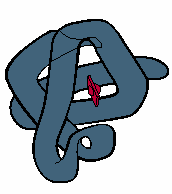 a-globin
protein
a-globin
mRNA
CAA
(Gln)
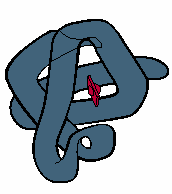 31 extra a.a.
slow band on IEF
unstable (2-3% on IEF)
aCS-globin
protein
aCS-globin
mRNA
Hb H - Constant Spring
Genotype:   – – / CS
A form of Hb H disease (a-thalassemia intermedia)
Typically more severe than classical Hb H disease
Image courtesy of Charles Quinn
Copyright © 2019 by ASPHO
[Speaker Notes: An alpha globin variant that you need to know is Hgb Constant Spring, named after the location in Jamaica where it was described.

It is produced by a mutation of the stop codon that adds an additional 31 amino acids. This appears as a slower band on Hgb electrophoresis (Hgb H and Barts are fast bands). Because it is unstable, it produces thalassemic phenotype.

When coinherited with two gene deletion thalassemia, it produces a form of thalassemia intermedia called Hgb H Constant Spring that is more severe than classical Hgb H disease.]
Hb C Disease
Homozygosity for Hb CC
Not a “sickling” disorder
Mild chronic hemolytic anemia
Intermittent jaundice
Splenomegaly (adolescents and adults)
No hyposplenism
No splenic sequestration
Microcytosis, targets, crystals
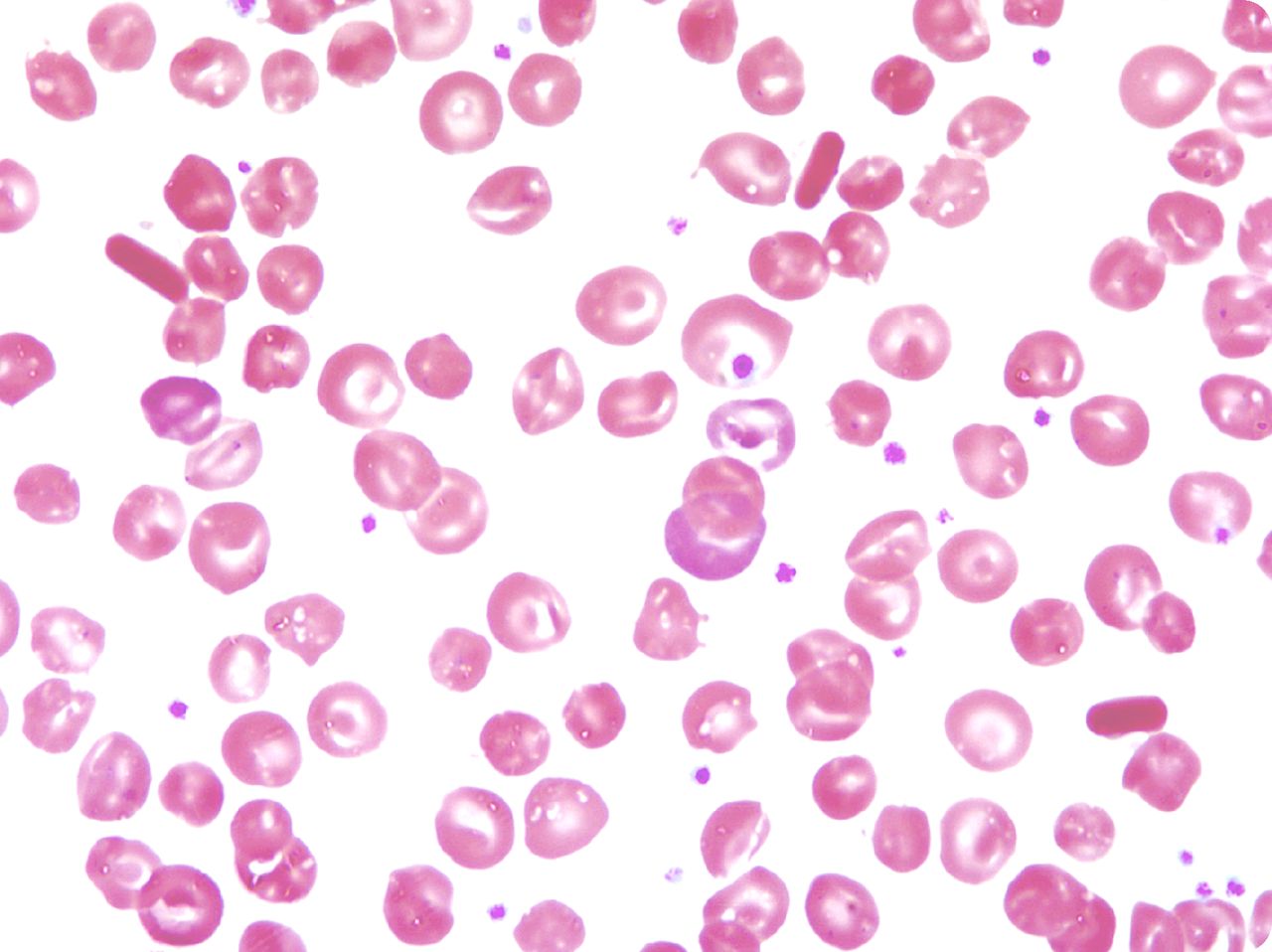 Hb C crystals
Republished with permission of American Society of Hematology, from Homozygous hemoglobin C disease, Jan 1, 1946, https://doi.org/10.1182/blood-2013-04-498188; permission conveyed through Copyright Clearance Center, Inc.
Copyright © 2019 by ASPHO
[Speaker Notes: Moving on, Hgb C disease is the homozygous state for the betaC mutation. It is not a sickling disorder.

This condition is characterized by a mild chronic hemolytic anemia. Individuals may have intermittent jaundice, and splenomegaly is common in adolescents and adults.

One sees microcytosis, target cells, and Hgb C crystals on the peripheral smear.]
Questions
Copyright © 2019 by ASPHO